ФЕРМЕНТИ
Наука про ферменти
ензимологія
Кількість відомих ферментів
понад 5000
Речовина, з якою взаємодіє фермент
субстрат
Ферменти іменують відповідно до типу реакцій, додаючи суфікс -аза до назви субстрату
Роль ферментів    зниження енергії активації
Енергія активаціїмінімальна енергія, яку треба докласти до системи, щоб відбулася хімічна реакція
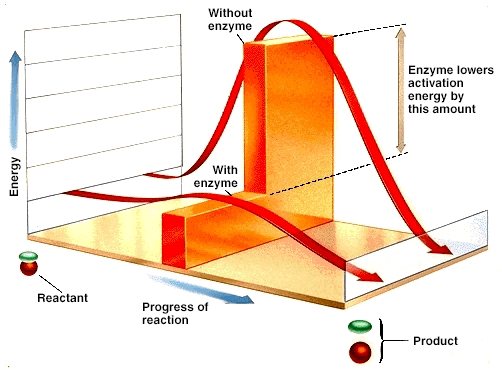 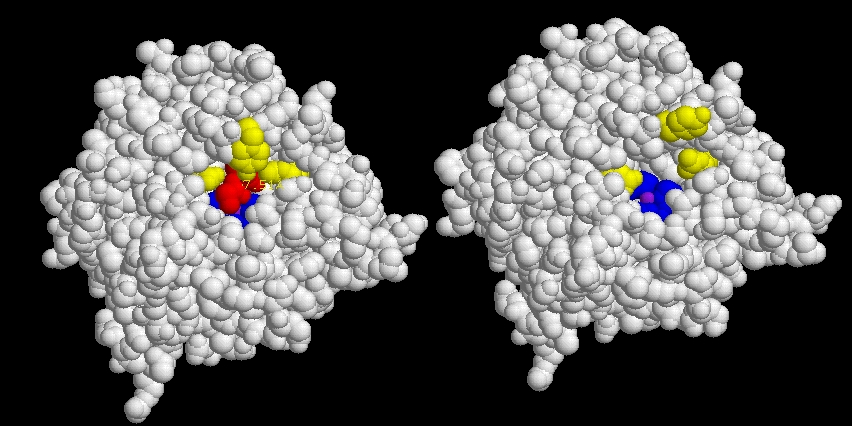 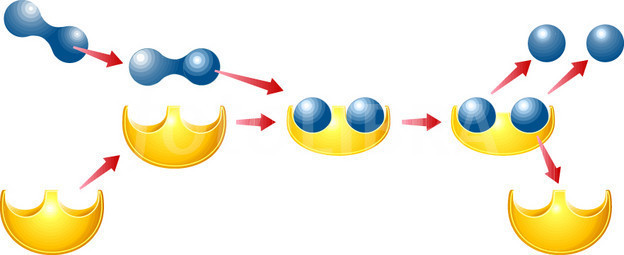 Моделі роботи ферментів
Модель “ключ - замок”
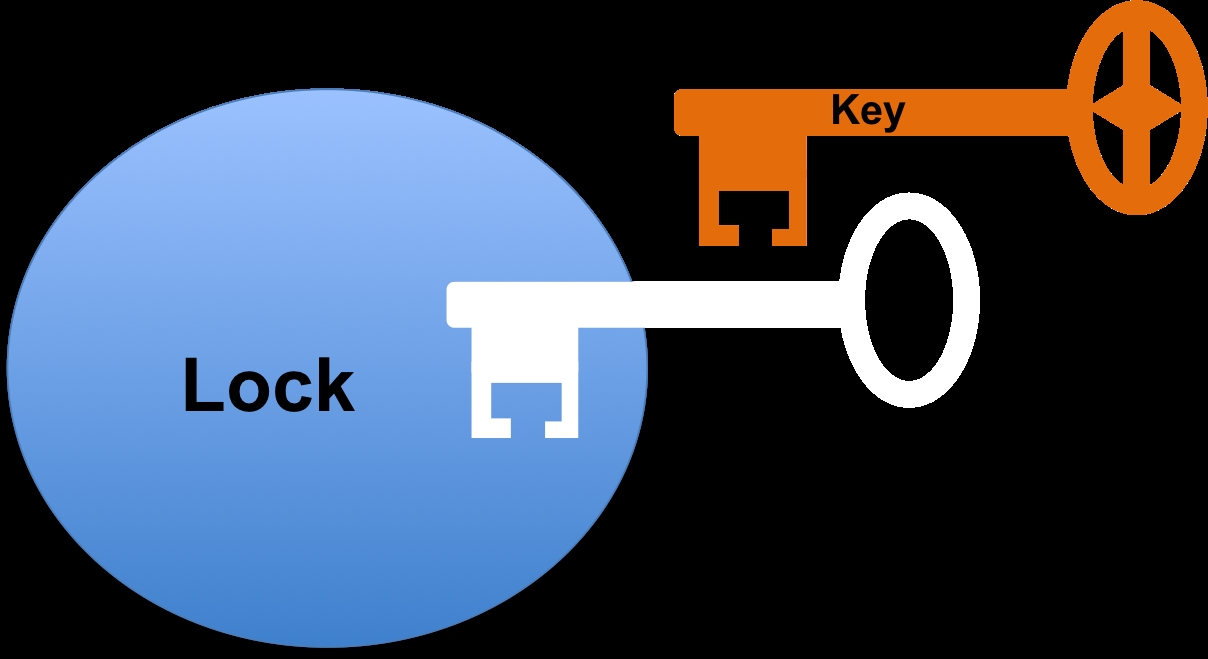 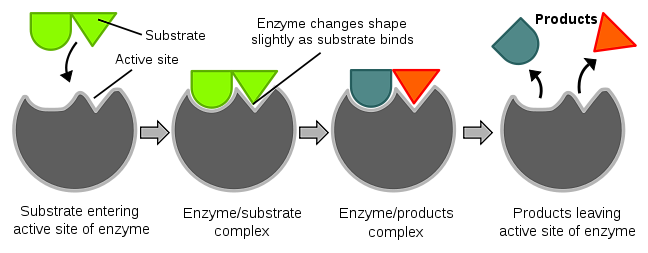 Еміль Фішер
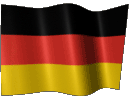 Нобелівська премія з хімії 1902
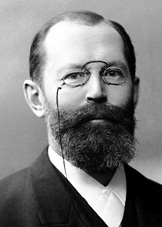 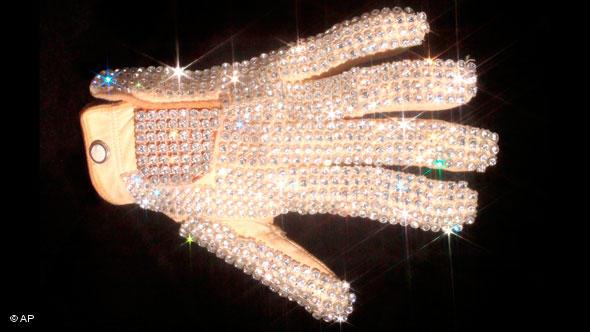 Модель індукованої відповідності «рука-рукавичка»
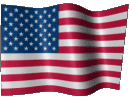 Даніель Кошланд
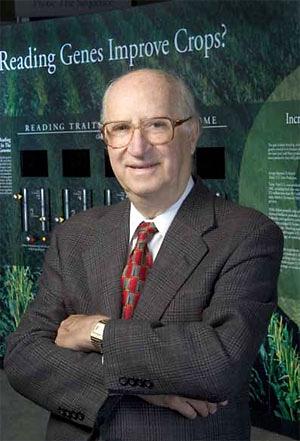 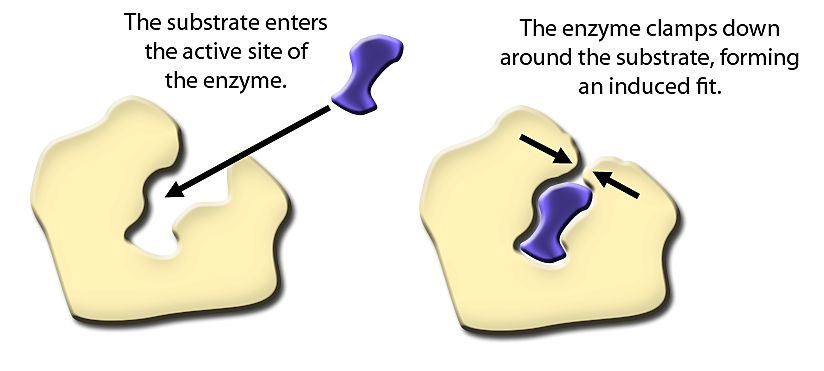 Простетична група  міцно зв'язана з ферментом
Кофермент  приєднується до білкової частини лише під час реакції
Білкова частина ферменту називається апофермент
АПОФЕРМЕНТ  +КОФЕРМЕНТ =ГОЛОФЕРМЕНТ
гем простетична  група  каталази
Чинники, що  впливають на  швидкість ферментативних реакцій
Температура
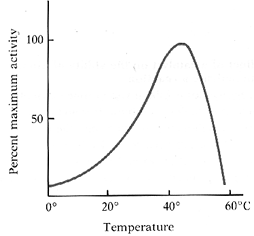 Концентрація субстрату
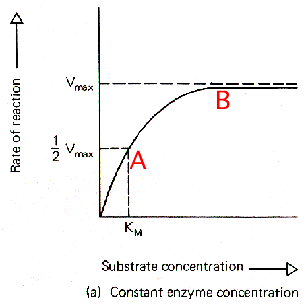 Значення pH
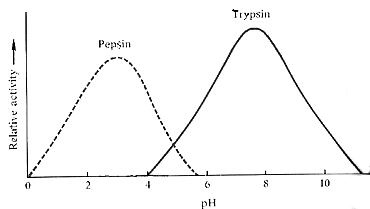 Класи ферментів
Оксидоредуктази окислення – відновленняA− + B → A + B−
Каталаза2H2O2 → 2H2O + O2
Трансферази  перенесення груп A-X + B ↔ A + B-X
Гідролази розрив зв'язків за допомогою води  A–B + H2O → A–OH + B–H
ІзомеразиA–B → B–A
Лігазисинтез молекулА + В = АВ
Інгібіція (гальмування)   ферментів
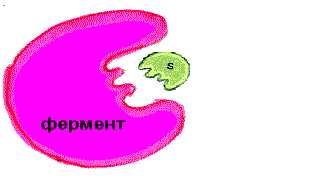